CS324e - Elements of Graphics and Visualization
Java Intro / Review
A1 Demo
Demo of A1 expected behavior
Crack a substitution cipher
assumes only letters encrypted and assumes upper and lower case substitutions the same
initial key based on standard frequencies
allow changes to be made
Java Intro / Review
Instead of going over syntax of language we will write a program to solve a non trivial problem and discuss the syntax and semantics as we go
Zipf's Law
Empirical observation - word frequency
Named after George Zipf, a linguist
Zipf's Law: The frequency of a word is inversely proportional to its rank among all words in the body of work
Zipf's Law Example
Assume the is the most frequent word in a text and it occurs 10,000 times
2nd most frequent word expected to occur 5,000 times (if top ranked word's frequency is as expected)
½ * 10,000 = 5,000
3rd most frequent word expected to occur 3,333 times
	1/3 * 10,000 = 3,333
Expected number of occurrences of 100th most frequent word?
Zipf's Law
Out of a work with N distinct words, the predicated probability of the word with rank k is:


s is constant based on distribution. 
In classic version of Zipf's law s = 1
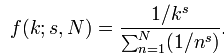 Zipf's Law
Assume 35,000 words
N = 35,000
assume s = 1
35,000th harmonic number is about 11
expected frequency of 10th word, k = 10
Assume 1,000,000 words
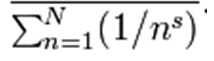 1,000,000 / 10 / 11  =  9,090
Alternate Formula
Probability of a given word being the word with rank r
R = number of distinct words



Multiply by total number of words in word to get expected number of words
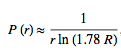 Approach
Read "words" from a file
determine frequency of each word
sort words by frequency
Compare actual frequency to expected frequency
many ways to define expected frequency
freq * rank = constant
estimate constant, simple
or use formulas
Java Program
Eclipse IDE
Create Project
Create Class(es)
procedural approach
object based approach
object oriented approach
Calculating Frequencies
Reading from a file
Scanner class
built in classes
documentation
exceptions
Try reading into native array
Try reading into ArrayList
show some of "words"
better delimiter: "[^a-zA-Z']+"
regular expressions
Calculate Frequencies
Don't need to store multiple copies of every word
Just the number of times a given word appears
Another class / data structure is useful
A Map, aka a Dictionary
key, value pairs
HashMap or TreeMap, order of keys
Using the Map
Read in words, count frequencies
"wrapper" classes
Read in and print out some of the map
TreeMap
ordered by keys
HashMap
seemingly Random order
We want sorted by frequency
why can't we use another map?
Sorting by Frequency
Create another class, WordPair
Have the class implement the Comparable interface
define compareTo method
2 objects / variables involved
Add to ArrayList, use Collections.sort
Now list start of ArrayList
Does Zipf's Law Hold?
plot rank vs. frequency on a log - log scale
should be a near straight line
recall freq * rank = constant
Estimate constant
simple average of first 1000 terms?
simple average of all words with freq > 10?
Simple linear regression, best fit line to log - log plot
Viewing Results
Compare predicted frequency and actual frequency of top 100 words and % error